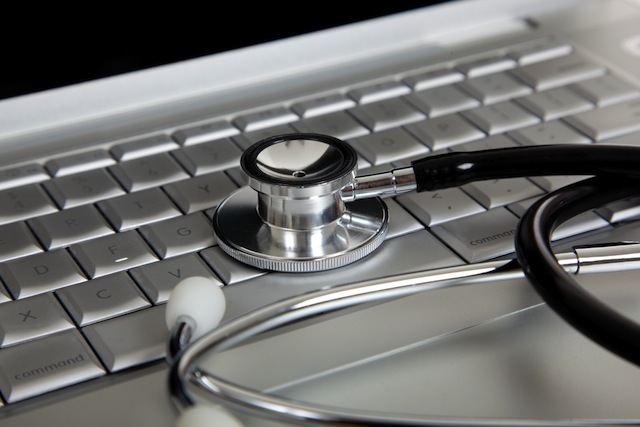 GenSurg App
Basic tutorial for discharge summary
Medical Department
Hospital Pulau Pinang
Creating Patient’s Information
Run GenSurg App on desktop

Log in with username and password (default password: medical)

Change your new password
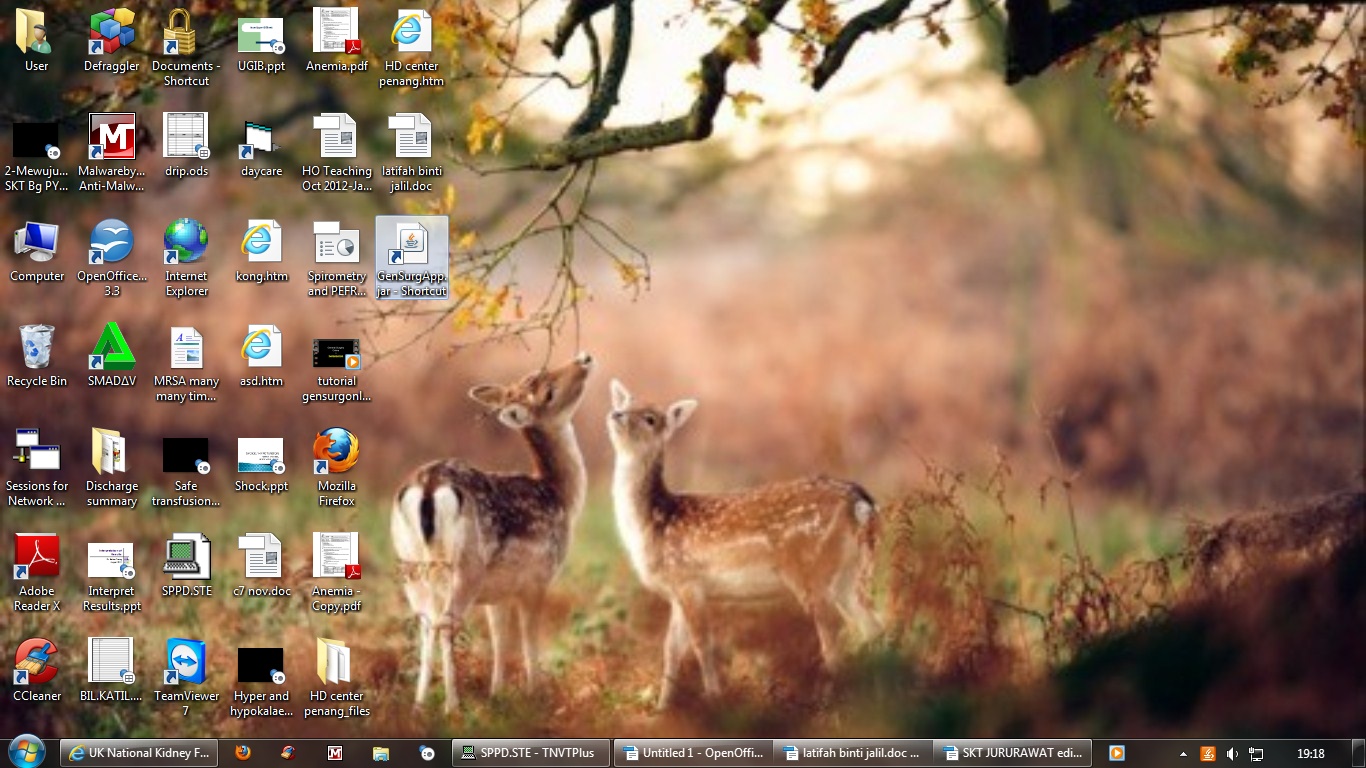 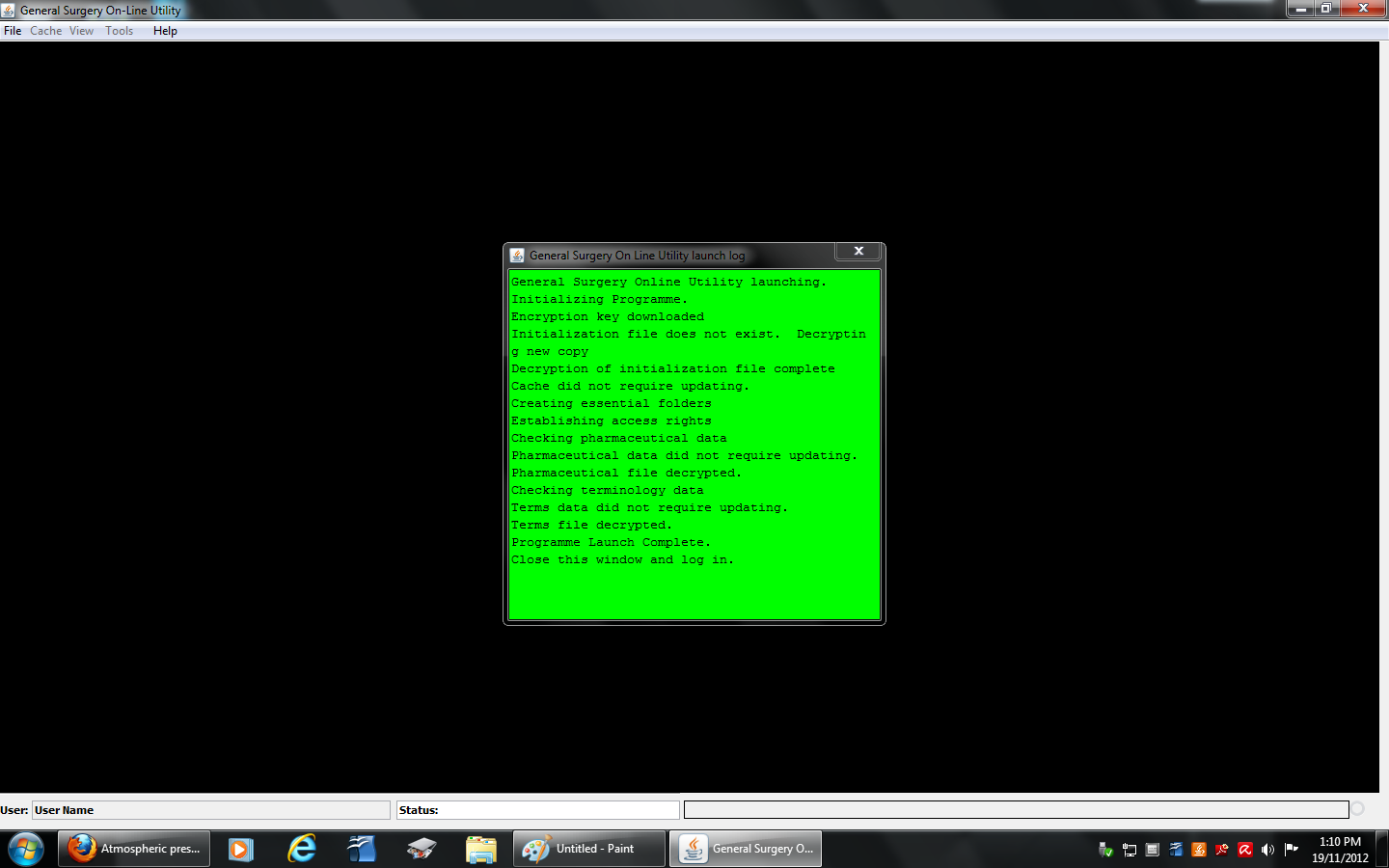 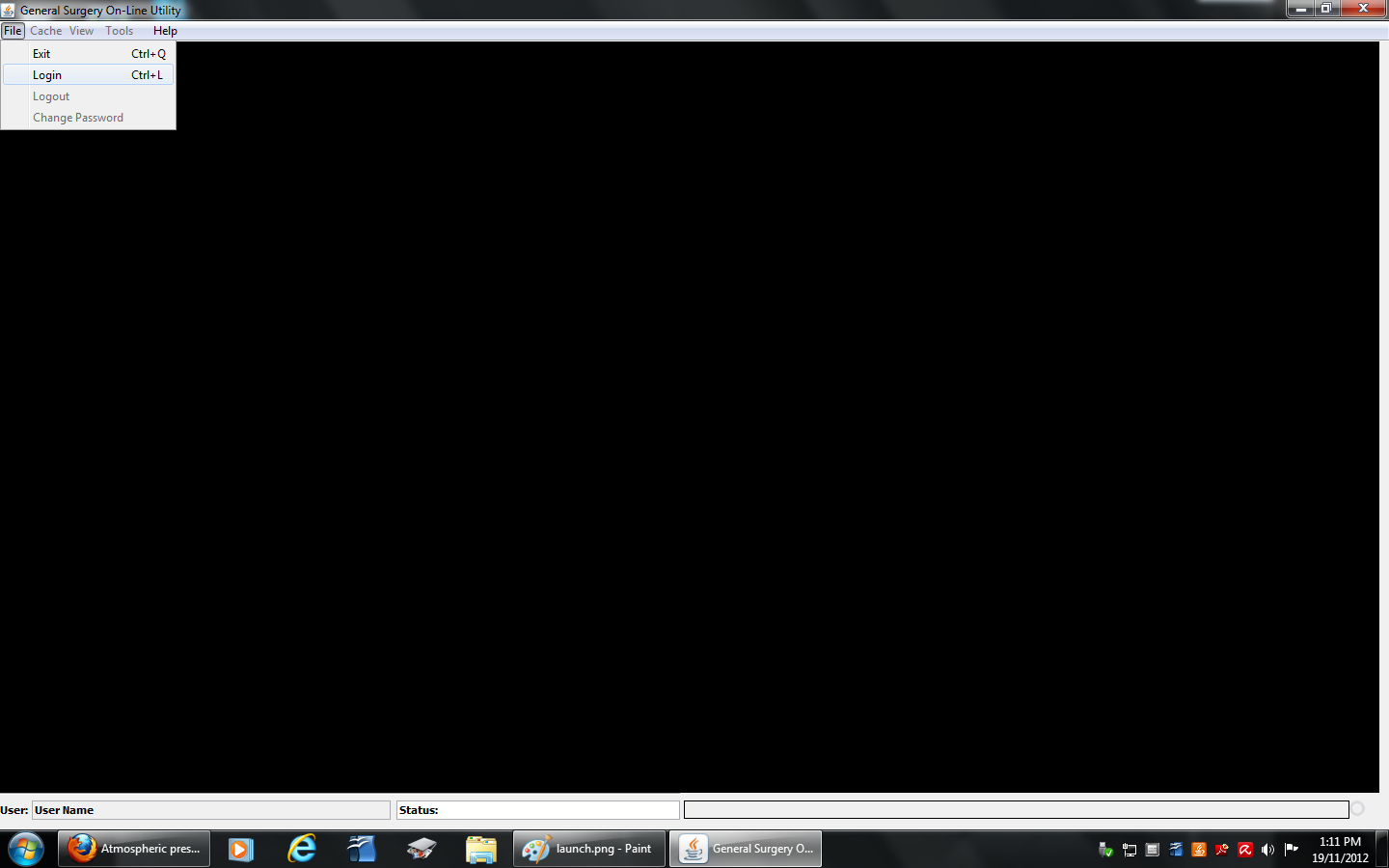 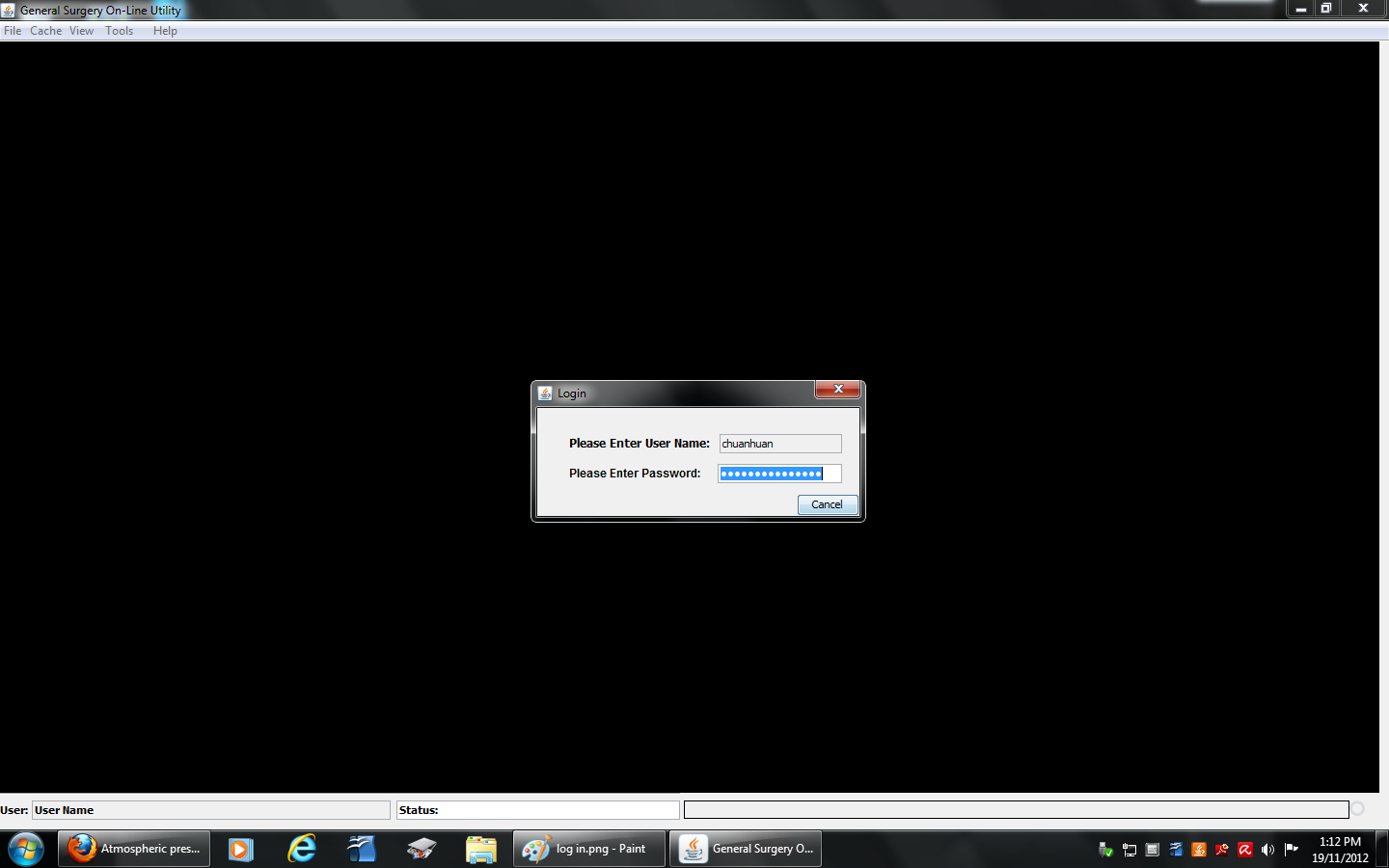 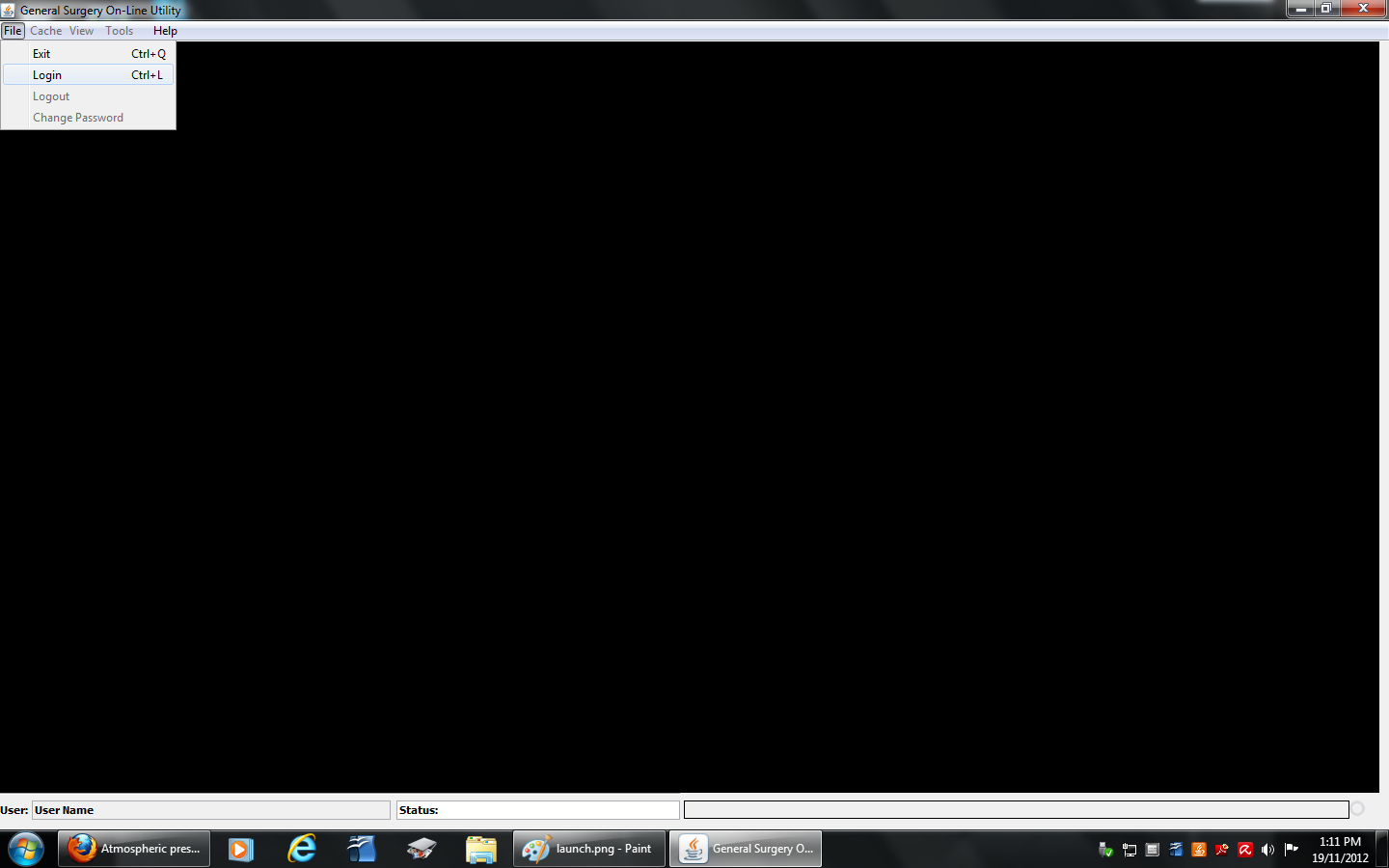 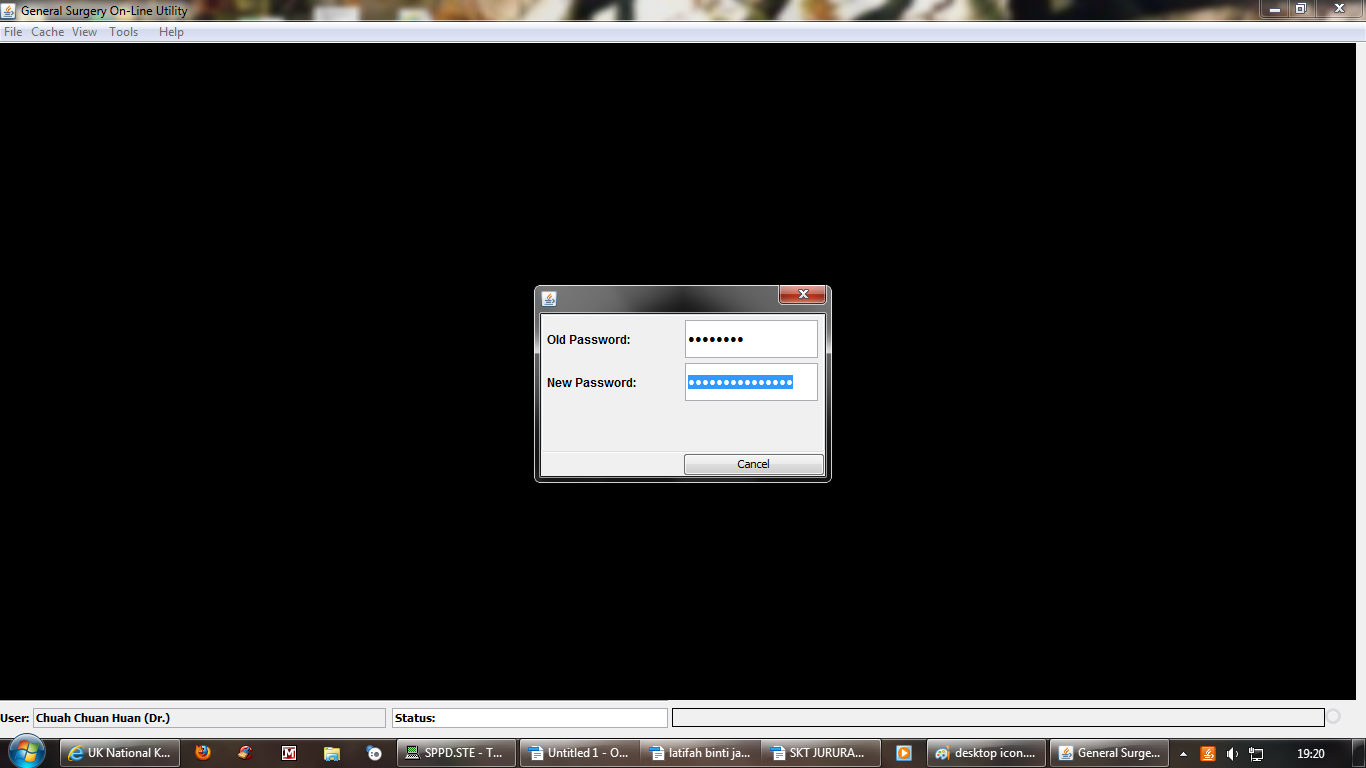 ADD New Patients
Click ‘New’ for new patient
Fill in patient’s Basic Information:
Name
IC
Gender
Ethnic, 
Marital Status, 
First Seen Date
Discharge Date
Department
Click ‘Save’
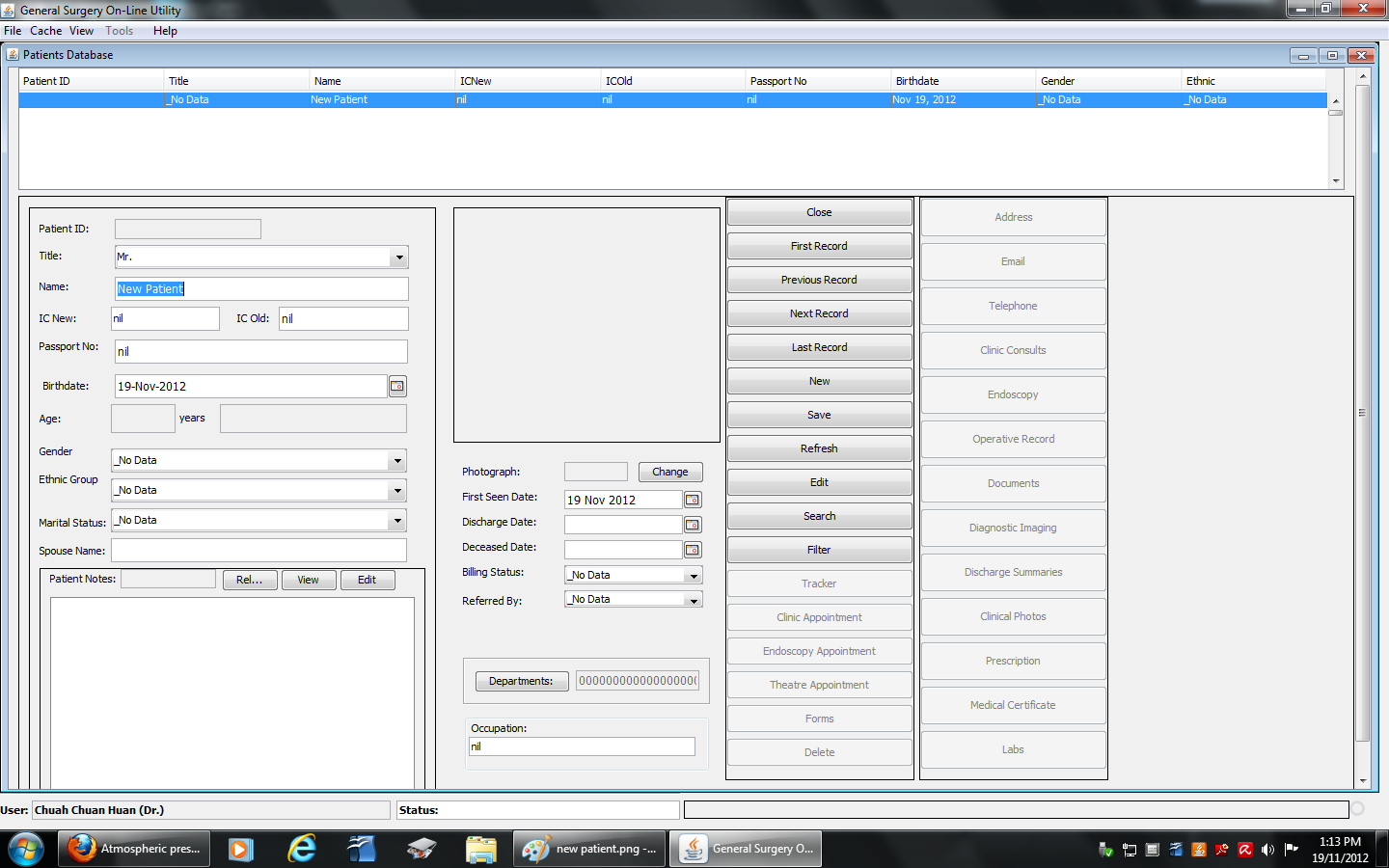 Click on the patient’s name above
Fill in patient’s Telephone, Address and Lab results
Click ‘New’ in each sections to create new data
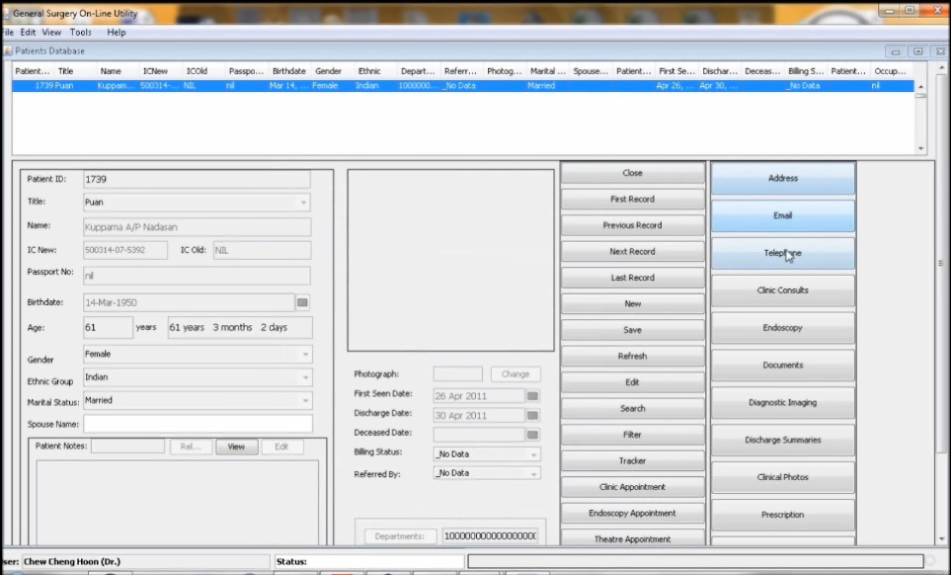 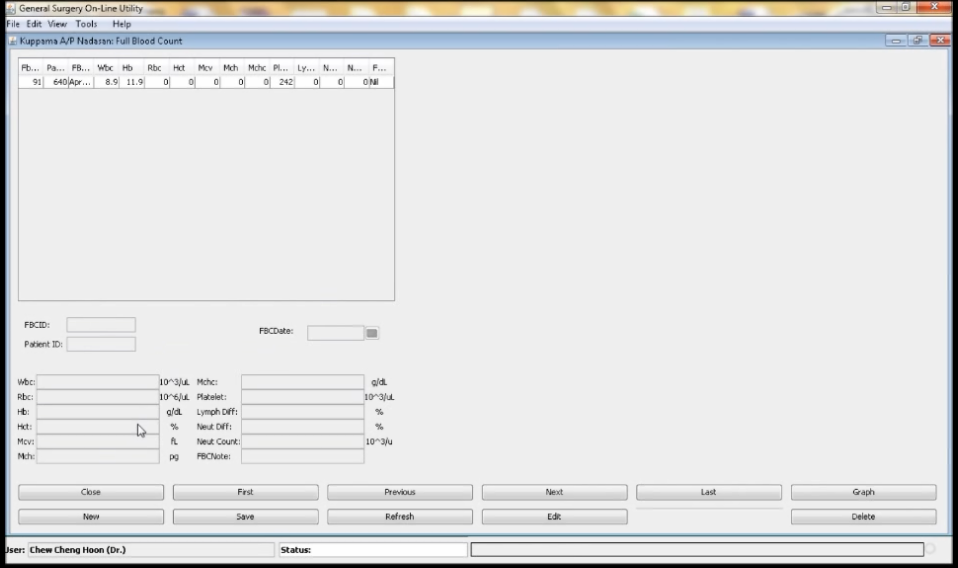 Searching for a Patient
Click ‘Search’
Key in either:
Patient’s name
IC
RN
Select the name from the list and click ‘OK’
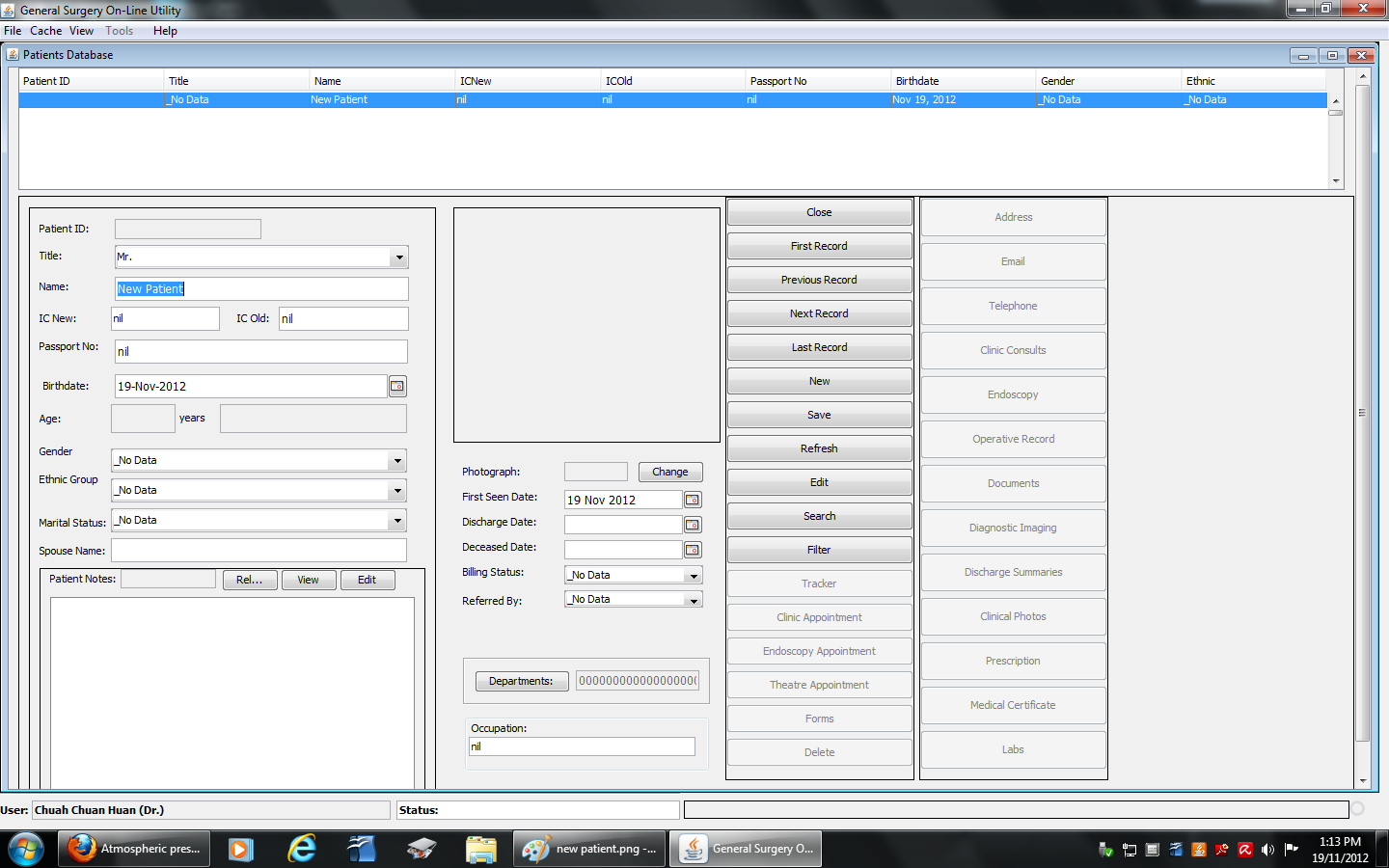 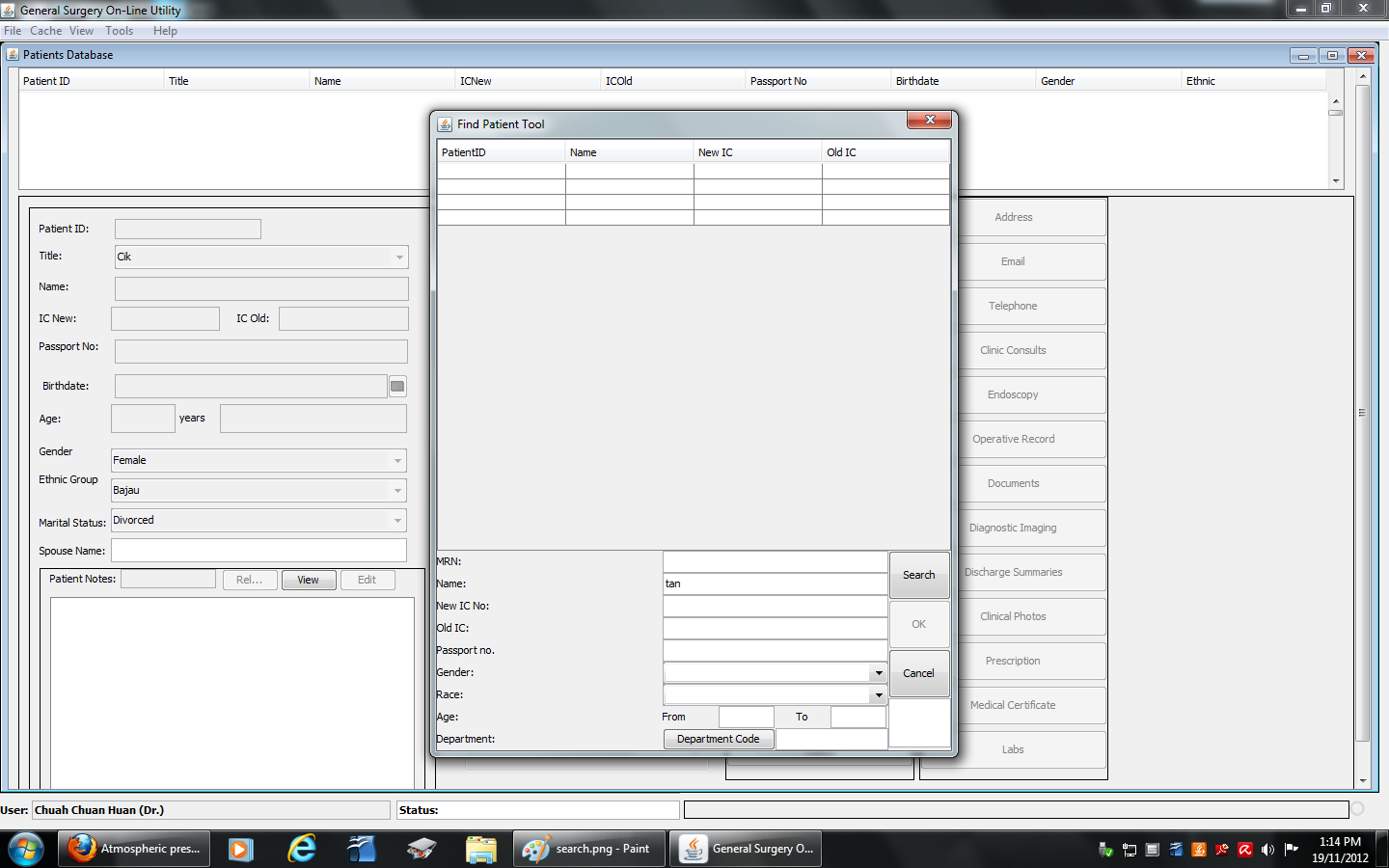 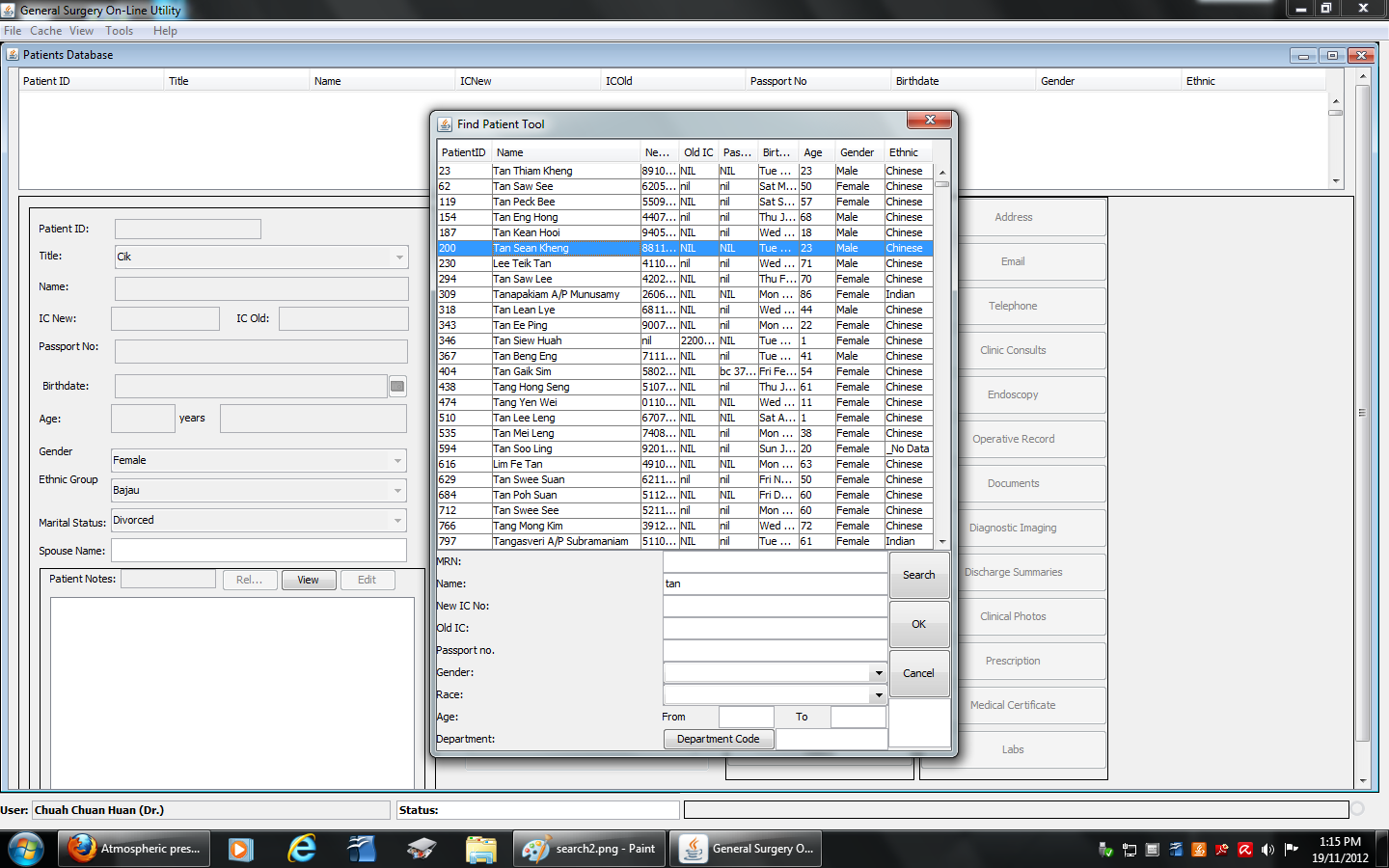 CREATING A Discharge Summary
Click ‘Discharge Summary’
Click on “NEW” then type in the patient’s summary
Insert Laboratory results
Click ‘Save Document’
Insert Patient’s current admission data, including admission dates, RN, ward, ICD10
Sign Off with password
Print with size A5
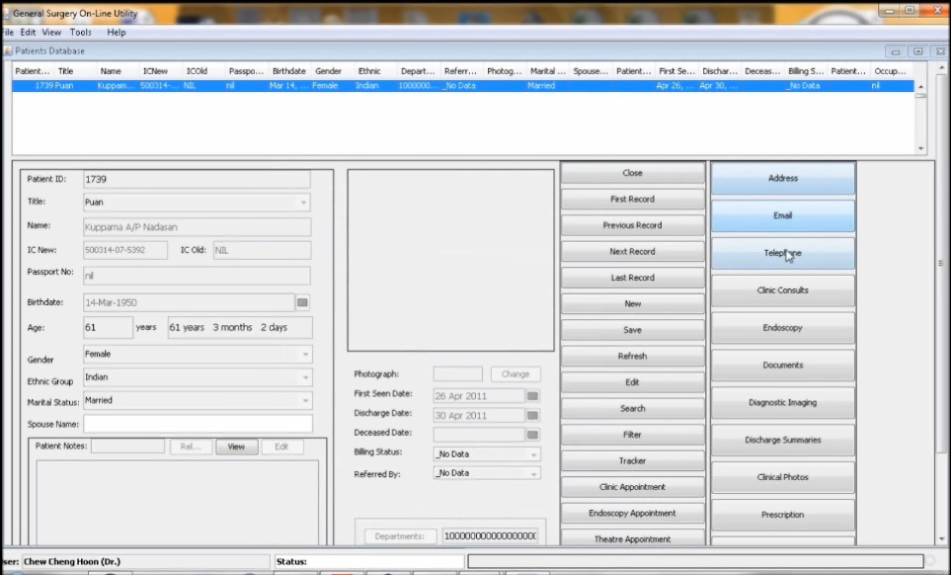 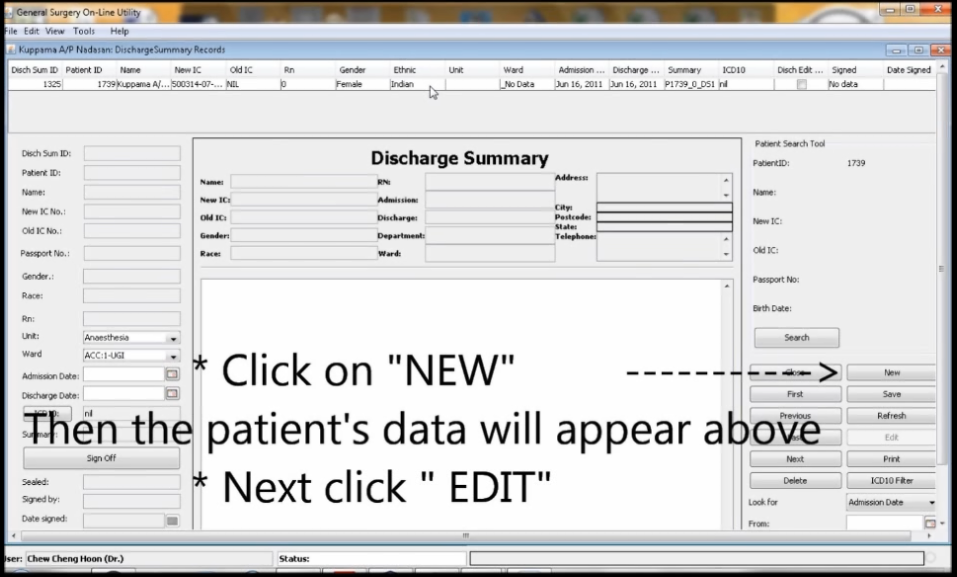 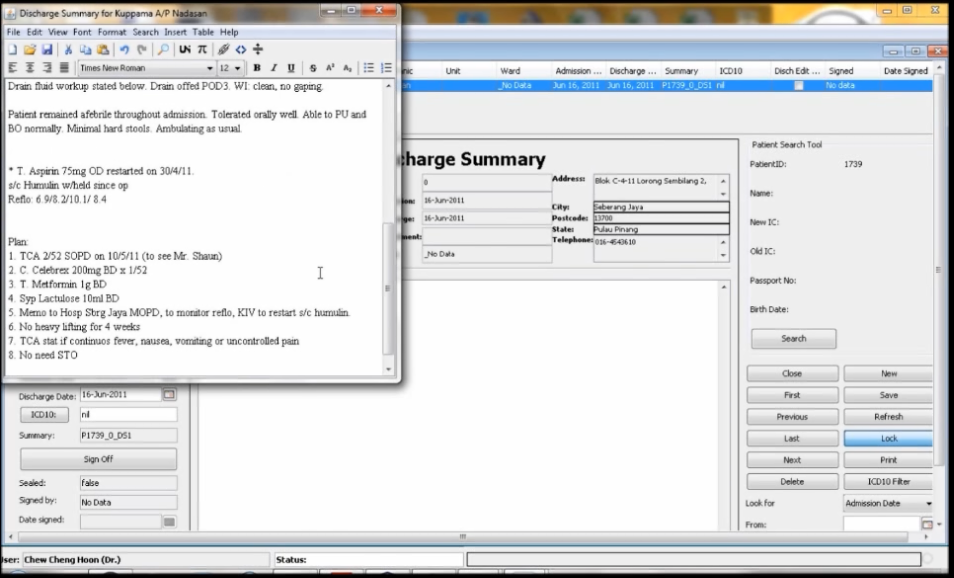 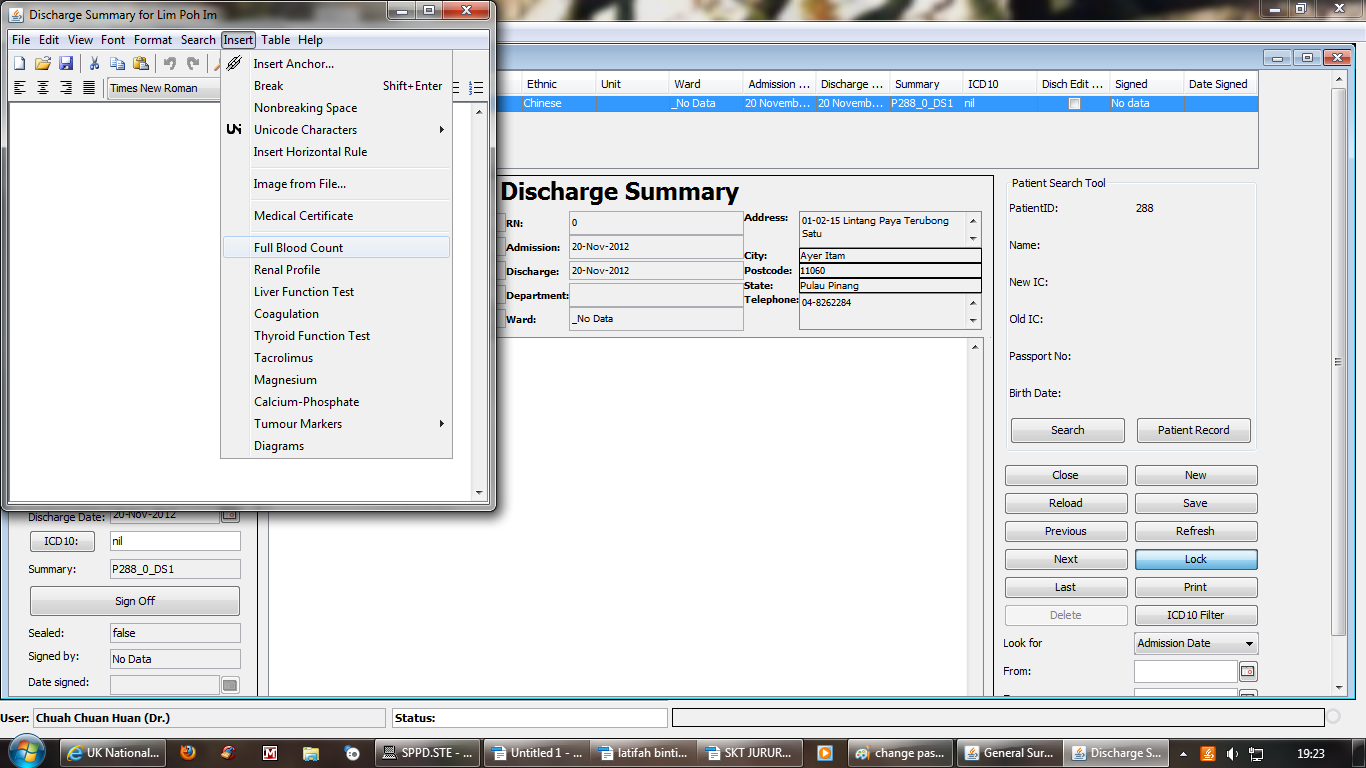 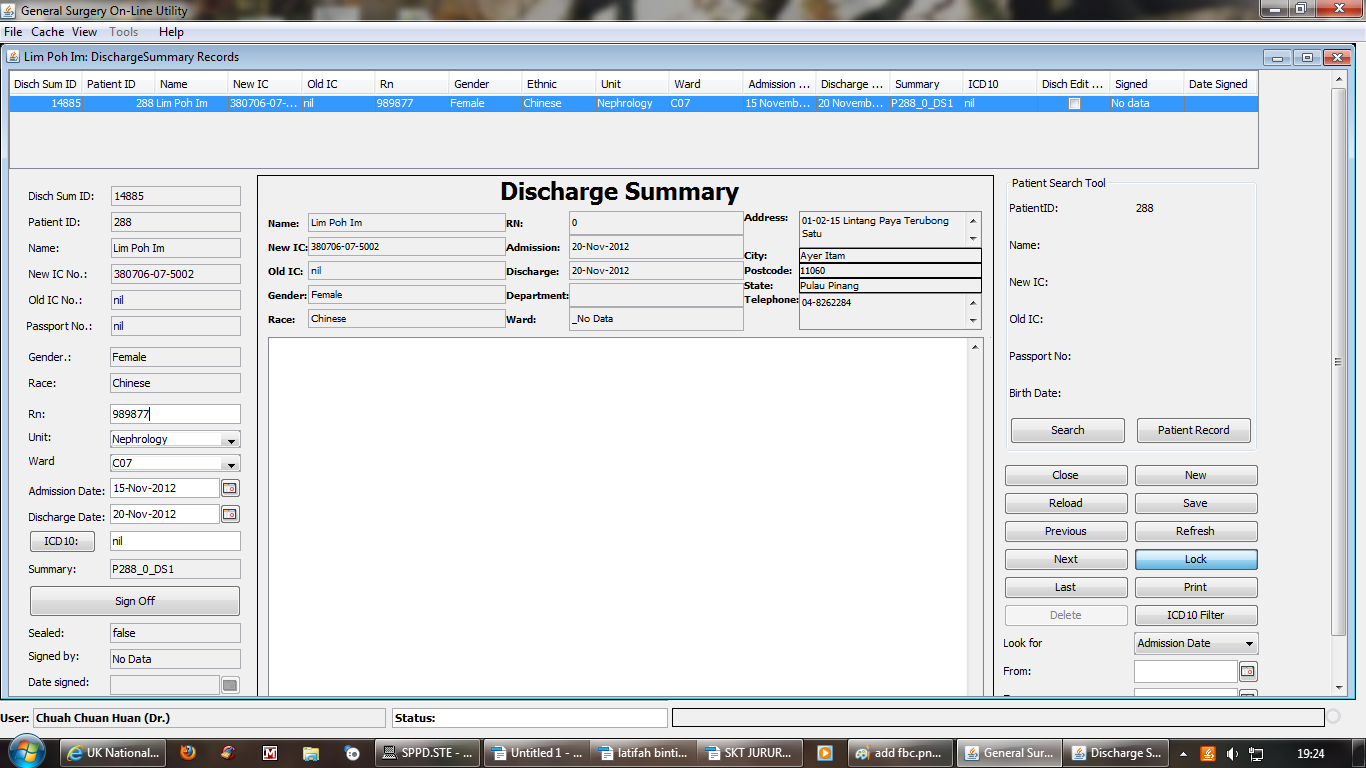 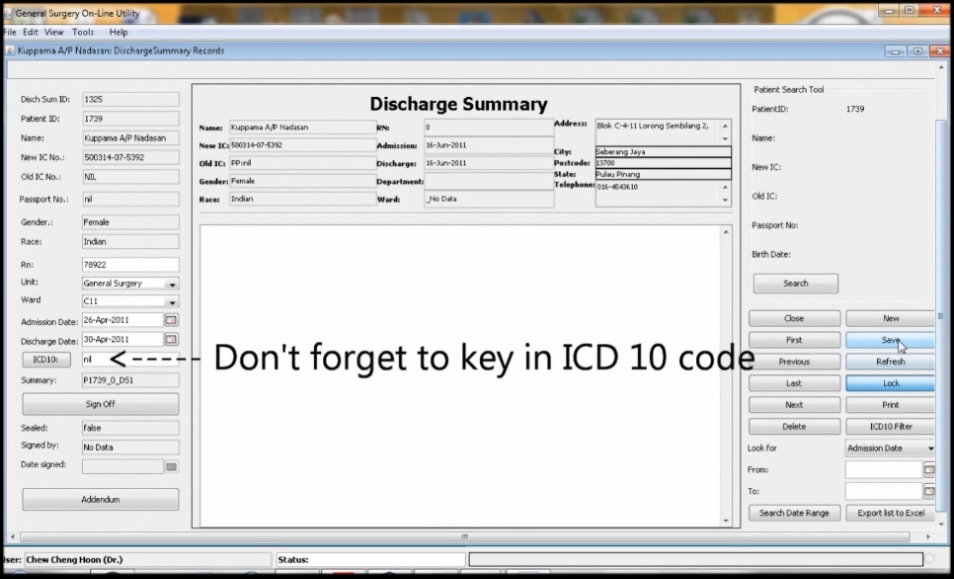 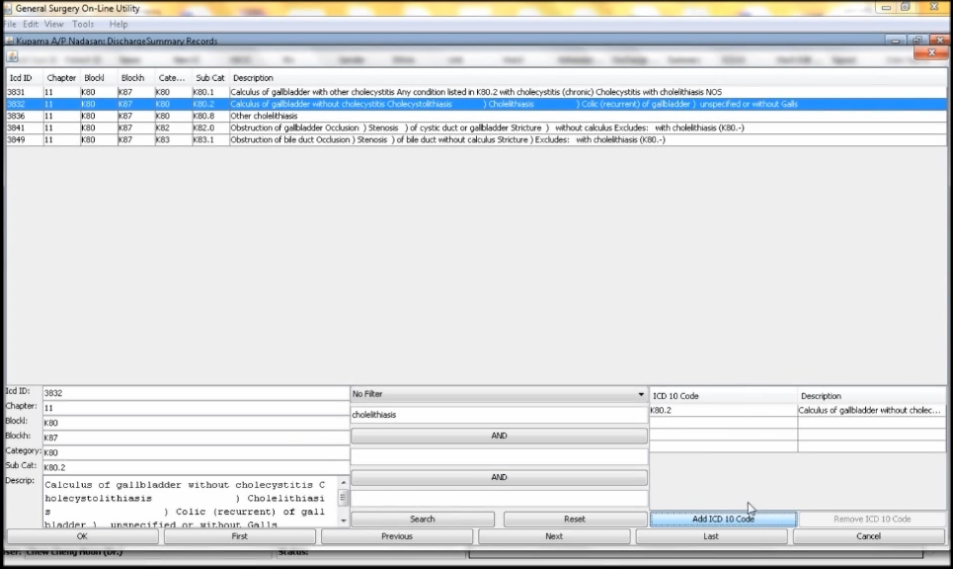 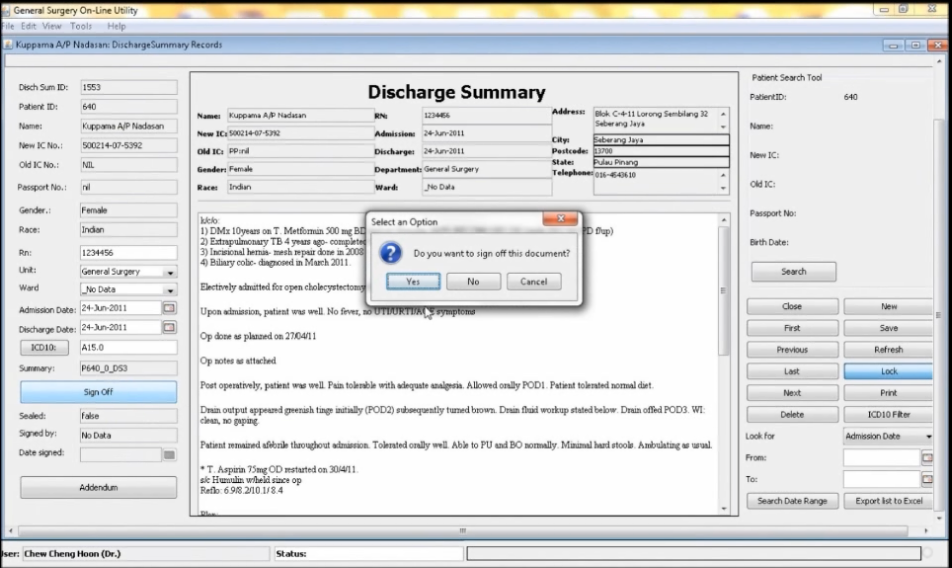 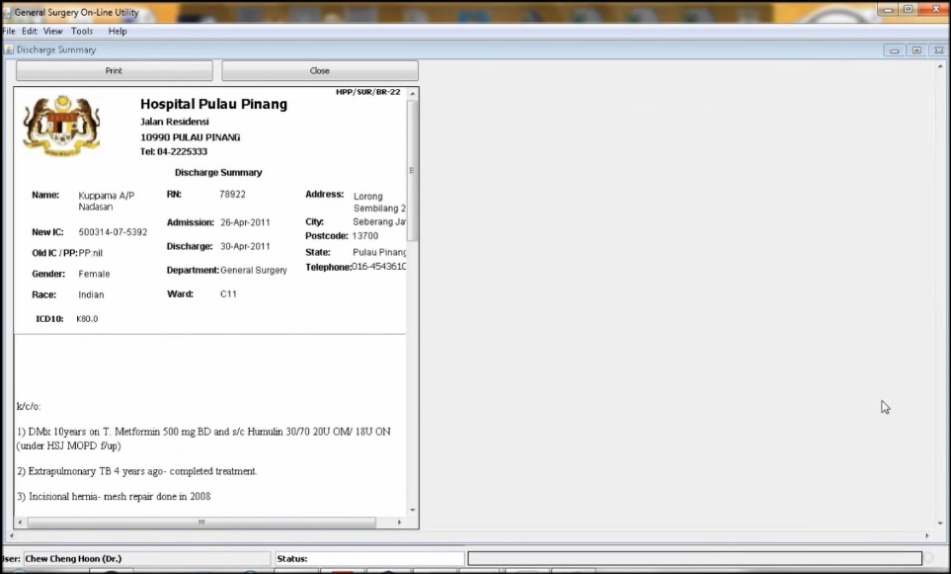 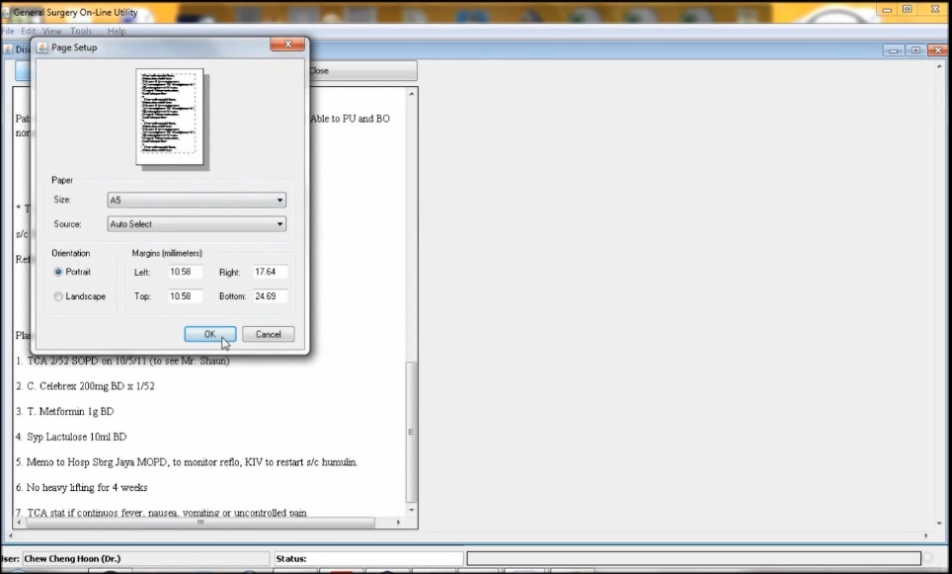 Use size A5
(Cut A4 size papers into half)
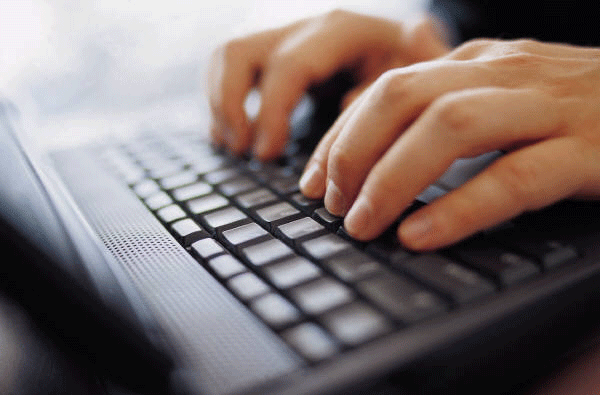 Thank You